Providence Community Health CentersCTC Practice Transformation Cmte
16 February 2017
1
2/14/2017
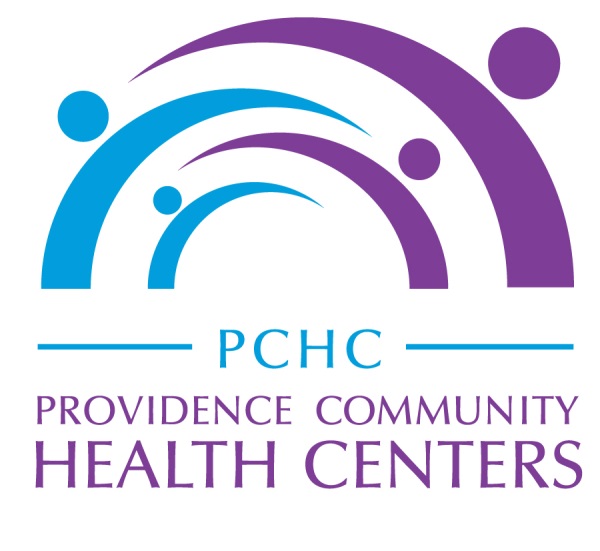 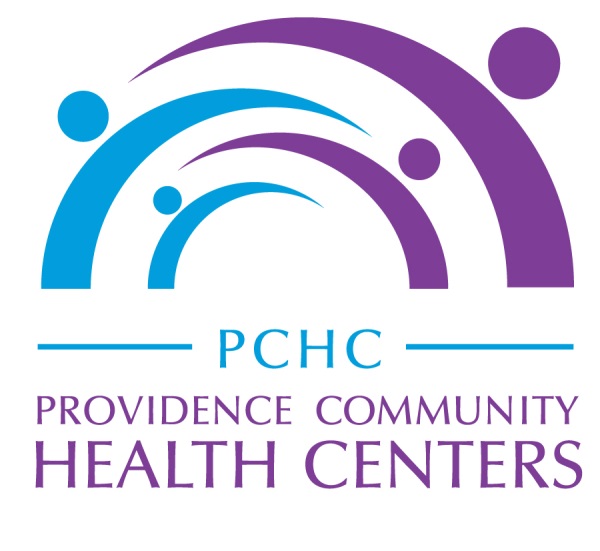 PCHC Overview
PCHC Mission
Provide neighborhood-based high quality and accessible primary medical care to improve the health status of the residents of Providence and surrounding communities regardless of their ability to pay.
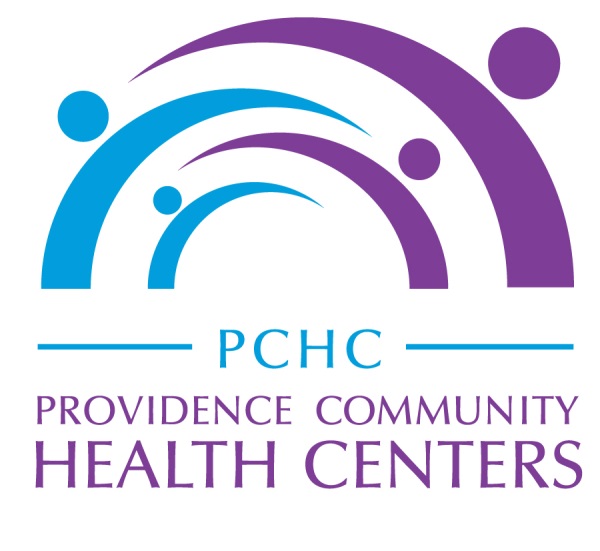 PCHC Overview
Fast Facts
National Association of Health Centers
Over 1,000 Health Centers in U.S. / serve 28M Patients
PCHC Clinic locations throughout Providence
10 Sites 
With Administrative Offices on Allens Ave(Main Office & Annex)
PCHC is the largest primary healthcare provider in Providence
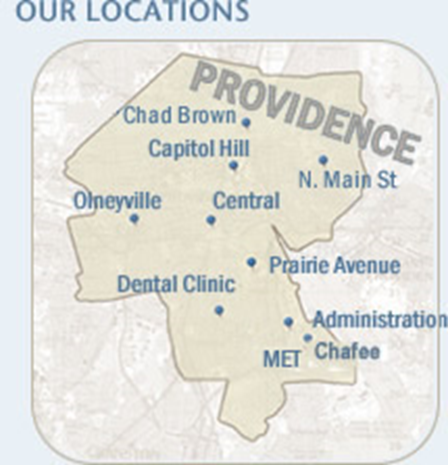 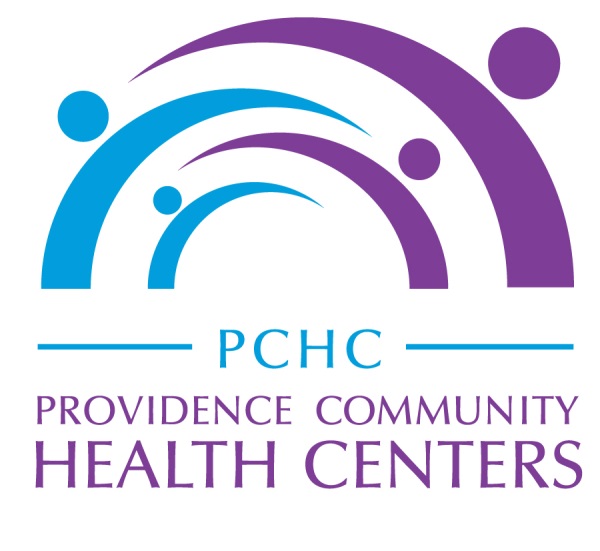 PCHC Overview
Fast Facts (cont’d)
Employ almost 400 full- and part-time highly skilled, compassionate, and culturally diverse workforce 
Patients:
Serve 50,000 patients 
Adults
Children (4 out of 6 children in Providence)
200,000+ Patient Encounters in 2016
Board of Directors:  15 members
94% of our patients are 
at or below 200% of the 
Federal Poverty Level 
even though many 
work full time – living on less than $11,770 for individuals OR $23,540 for two income families.
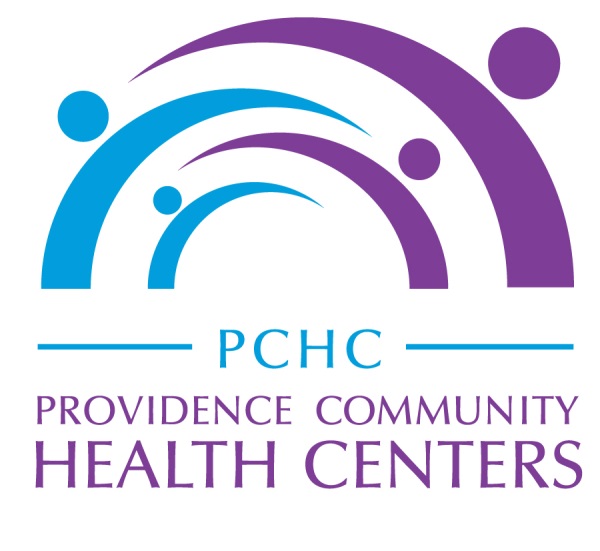 PCHC Overview - Services
Healthcare
Primary Care
Adult Medicine
Pediatrics
Internal Medicine
Family Medicine
Specialty Care
Allergy/Asthma
Behavioral Health
OB/GYN
Optometry
Smoking Cessation
Ultrasound
Women’s Cancer Screening
Urgent Care
EXPRESS@ Prairie Ave
Other Programs
The MET School-Based Program
Homeless Shelter Program
Dental
Children
Pregnant Women
Adults as of 2016!
Adjunct Services
Lab Services
XRay Services (located at Prairie Ave)
Medication & Supplies
340B Program – RI Pharmacies 
Walgreens @ Prairie Ave
Support Services
Care Management
Family Planning
Insurance Enrollment
Medical Records
Interpreting
EXPRESS
Hours:  
Mon-Fri 9:00am-8:00 pm
Sat, Sun 9:00am-5:00pm
Open 4 Monday Holidays
Services:
Non-Emergent/Acute Care
Reduce ER visits
PCHC & Non-PCHC Patients
* PCMH Level 3
Data
CTC Status
Transition Year
[Speaker Notes: Specialty Care Services on hold:
 - ENT]
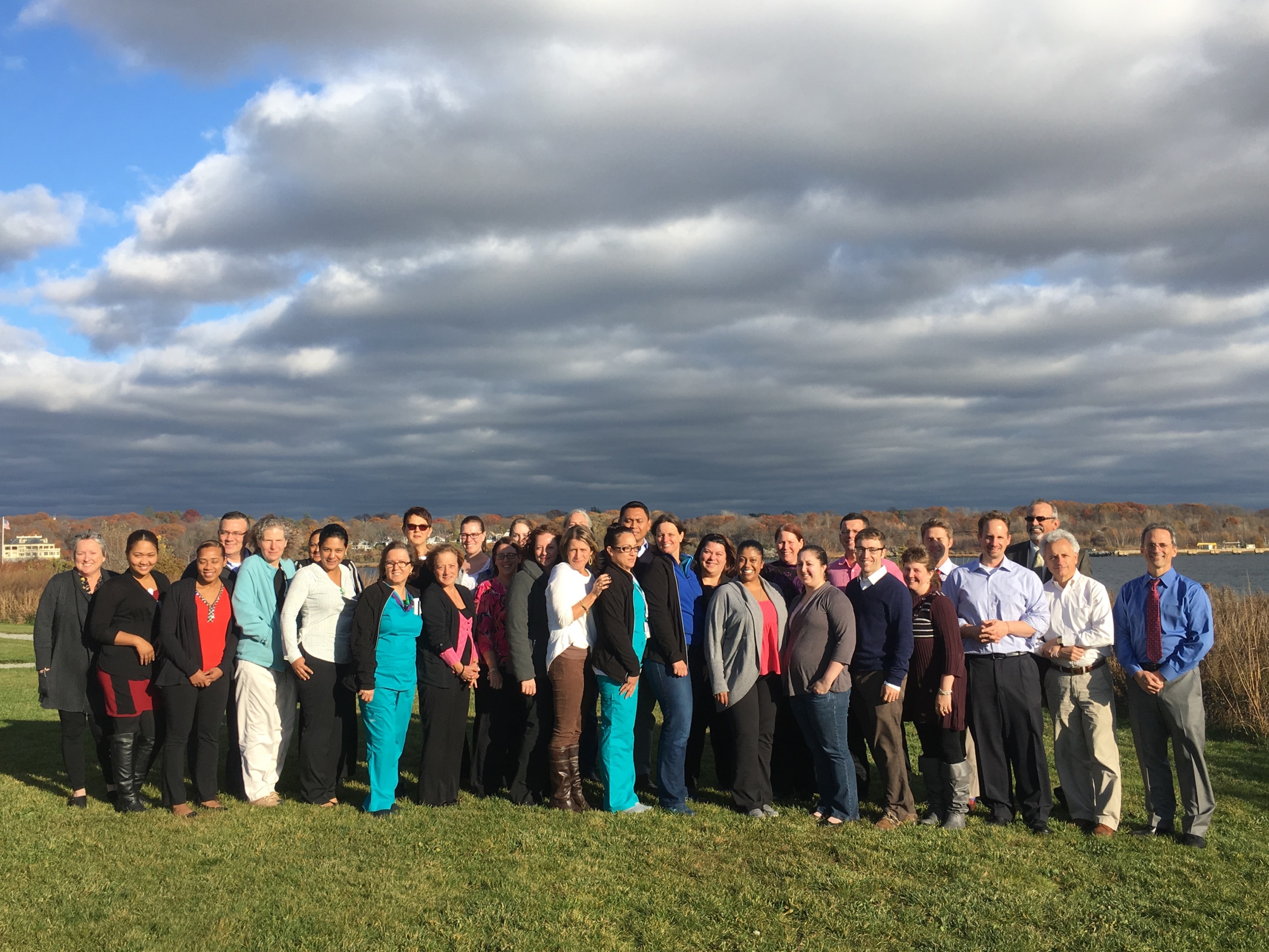 6
2/14/2017
Can we design & deliver care at PCHC in way that we would want our
Mother, father
Sister, brother
Spouse
Son, daughter
To be treated, served, and engaged?
7
2/14/2017
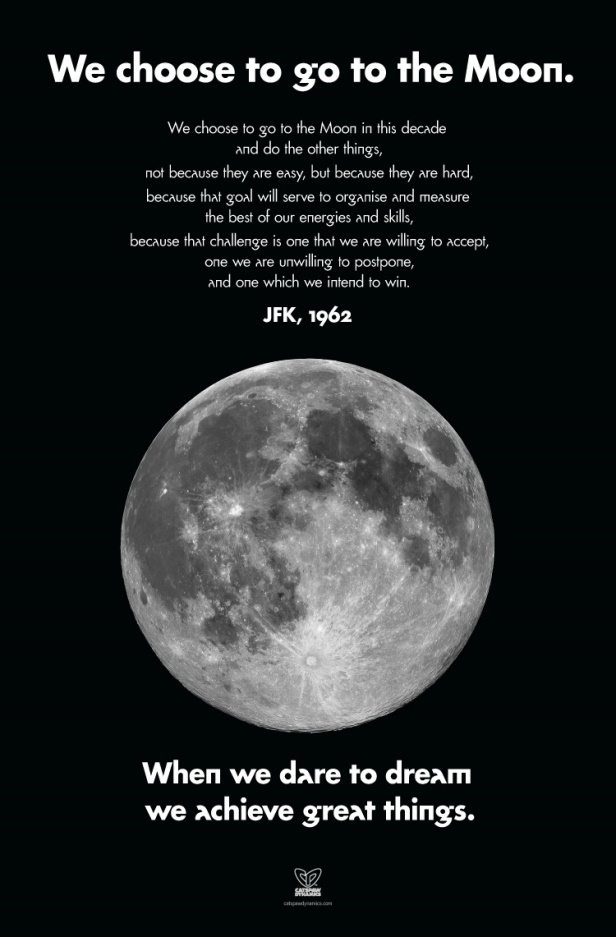 If you walked into a PCHC site at the end of 2018, what would you see?

By December 2018, PCHC….
Patients
Clinical care
Care teams
…Will
8
2/14/2017
Our Deliverables
Vision statement (using To-From framework)
Value statement about team care at PCHC
List of top 3-4 “infrastructure” resources needed to support team care & reach our vision
You

Presentation and request to PCHC Sr Leadership Team in January
9
2/14/2017
Influences
Patients:  expectations & needs
Advances in care
Financial
Community health center funding
Shift to value?
Technology
PCHC & its employees
Competition
10
2/14/2017
Vision Team
Working mtgs & site visits
10/20, as part of CTC training
10/26
Site visits:  Iora Health, Community Health Center (CT), East Boston CHC, local micro practice, Cambridge Health Alliance (11/30)
11/9 & 11/16
Process
Small group work; recommendations around the three documents
Agreement as a large group
11
2/14/2017
Team Care Values
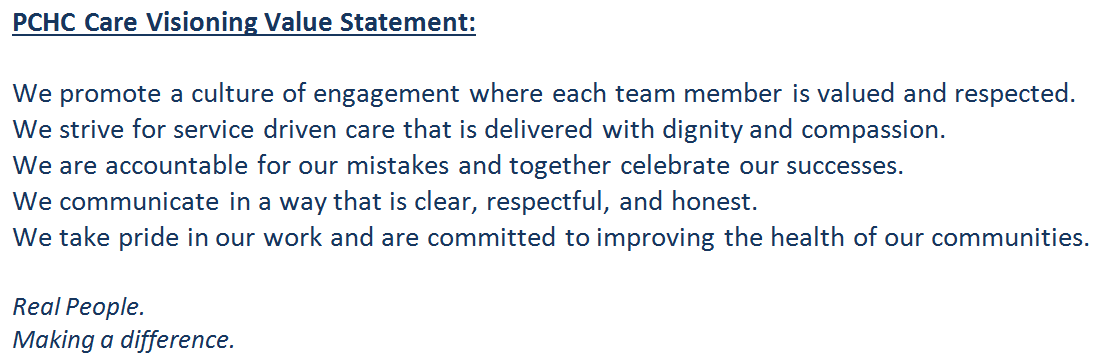 12
2/14/2017
Vision Statement, From-To
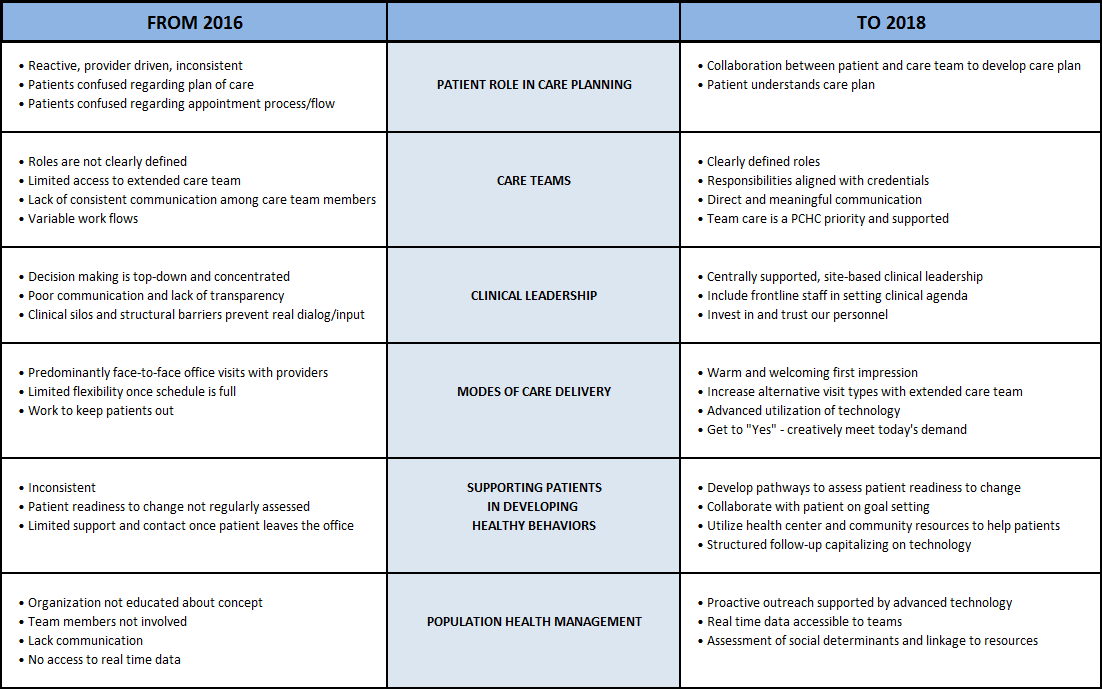 13
2/14/2017
Infrastructure Needs
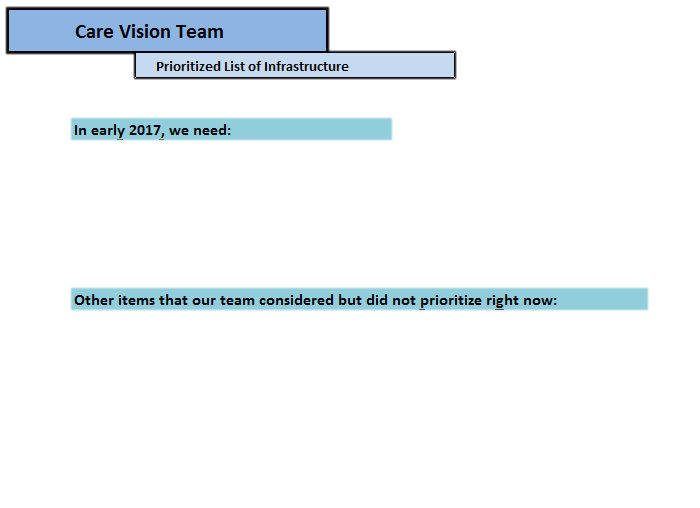 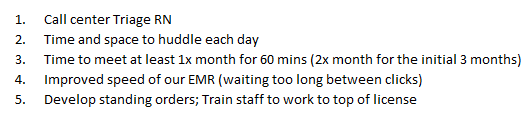 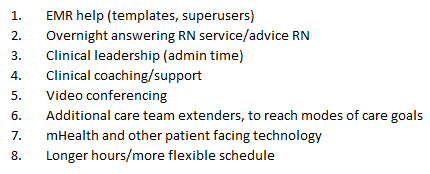 14
2/14/2017
Training & Conference, 2/15/17
Today
In your department’s and with your care team
Three workshops
Communication
Team Building
Huddles, standing orders, data, team meetings
15
2/14/2017
What’s ahead, next 3 months
At  your sites
Team huddles, 2/16, 3/8 or 3/22 (all teams by 4/1)
Team meetings with data, begin in March (all teams by 4/1)
Set 1 or 2 goals related to your day or patients
Support from “practice coaches”
16
2/14/2017
[Speaker Notes: Improvement]
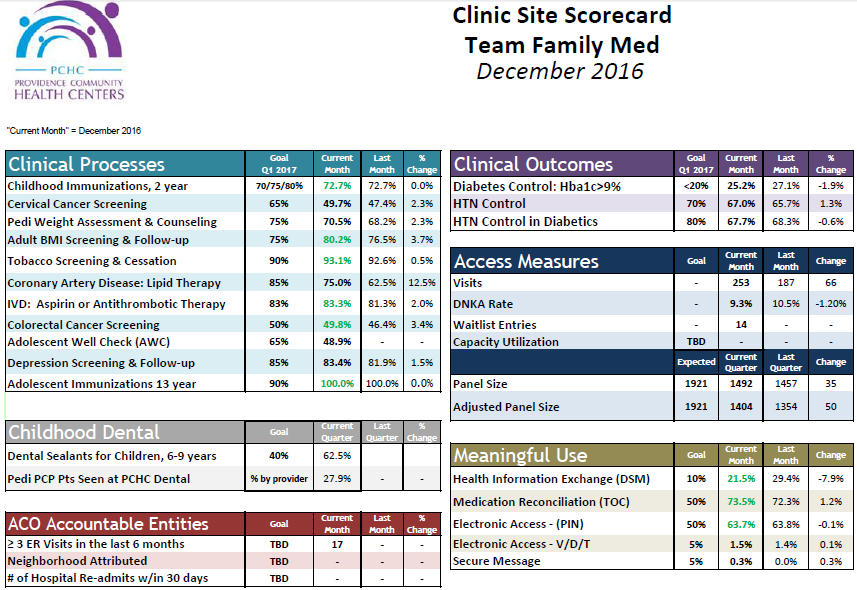 Team Scorecards
17
2/14/2017
Team Scorecards
Back Side - What is this measuring?  How can my team succeed?
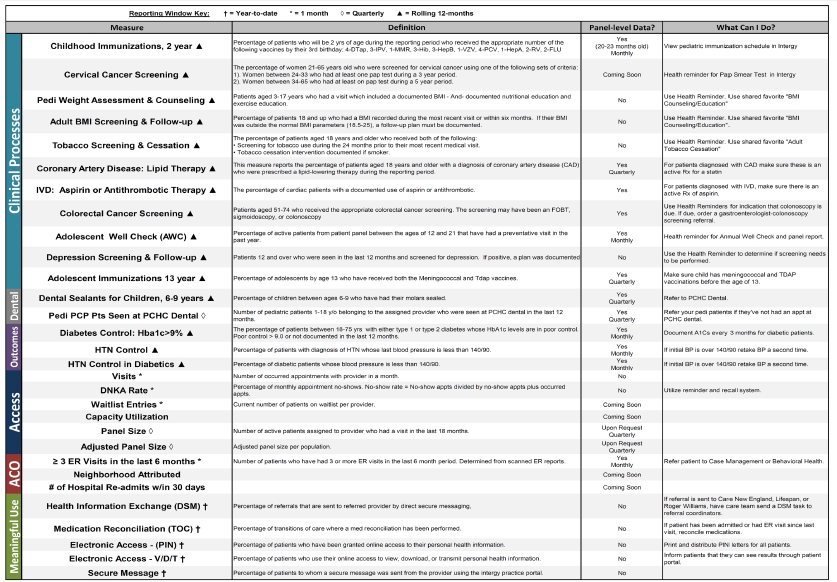 18
2/14/2017
What’s ahead, next 3 months
At  PCHC:  “Collaboratives” to creatively move us to vision
Beginning in April
2-5 care teams
Focus on topic in From-To document
example.:  Modes of care delivery
Intensive support & additional resources
Build, test, rebuild or refine
19
2/14/2017
[Speaker Notes: Experimentation]